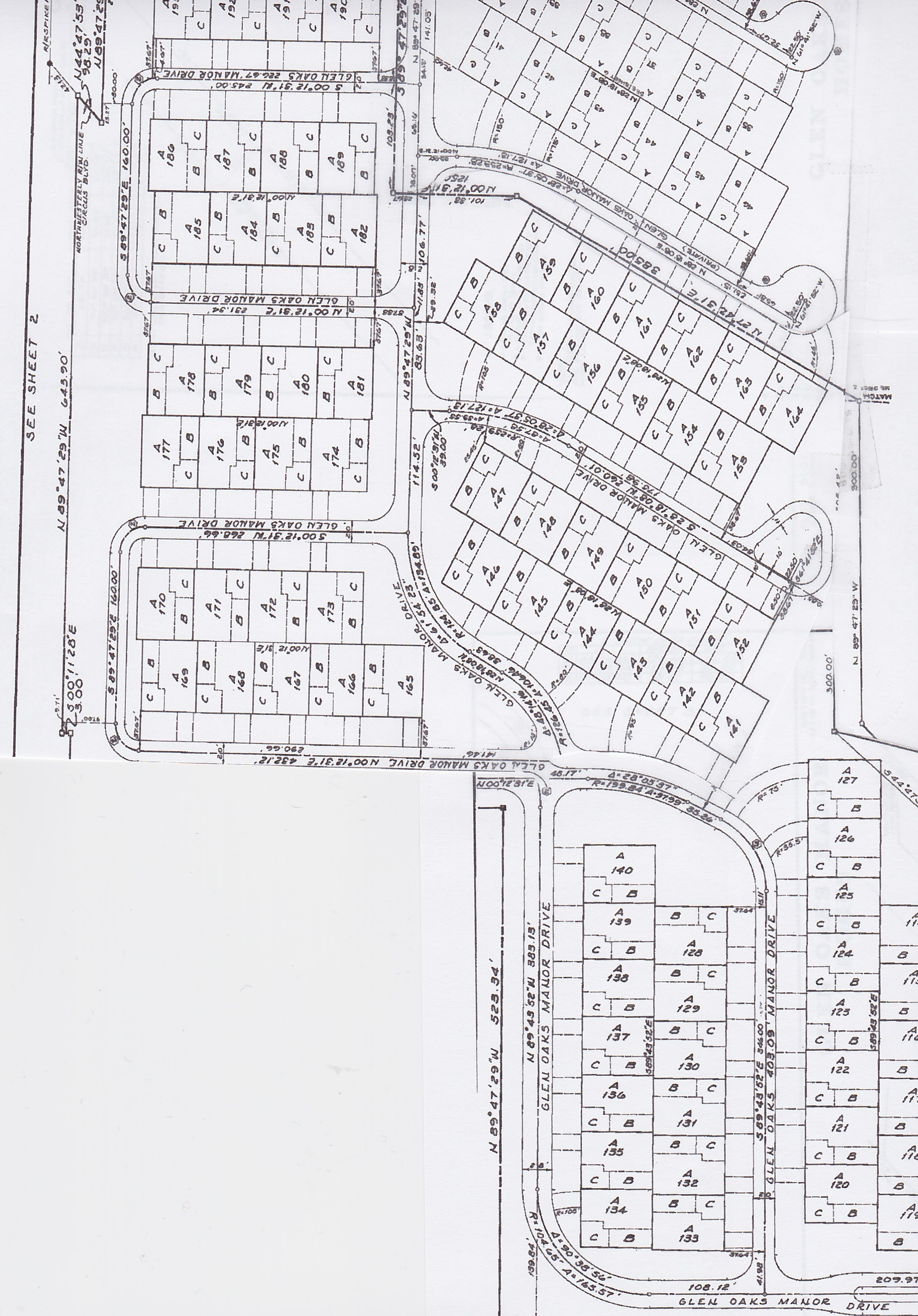 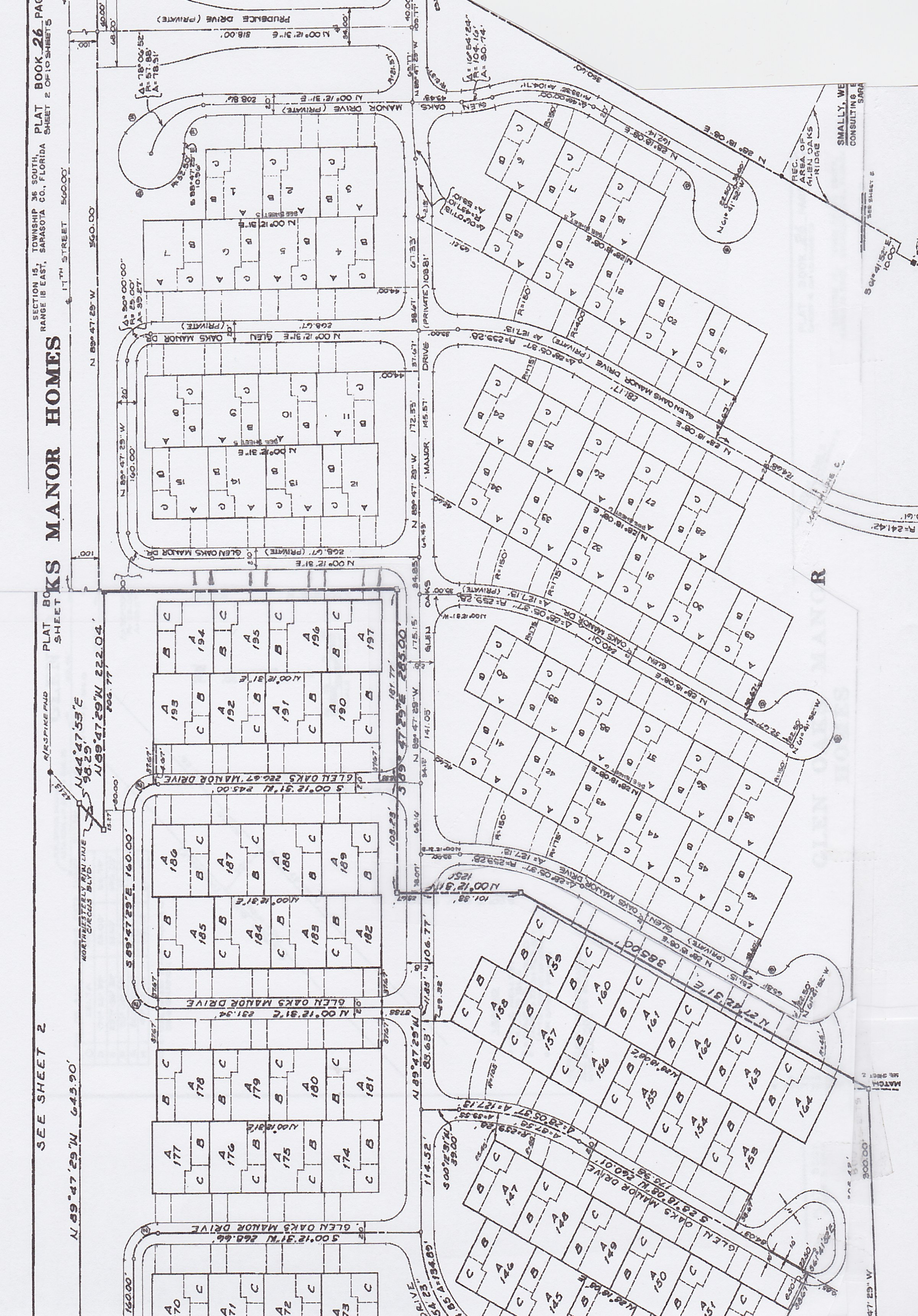 Glen Oaks ManorDrainage Map
1
Catch Basin
Headwall
#
14
16
36
35
33
32
12
#
20
34
15
13
37
2
5
19
11
4
3
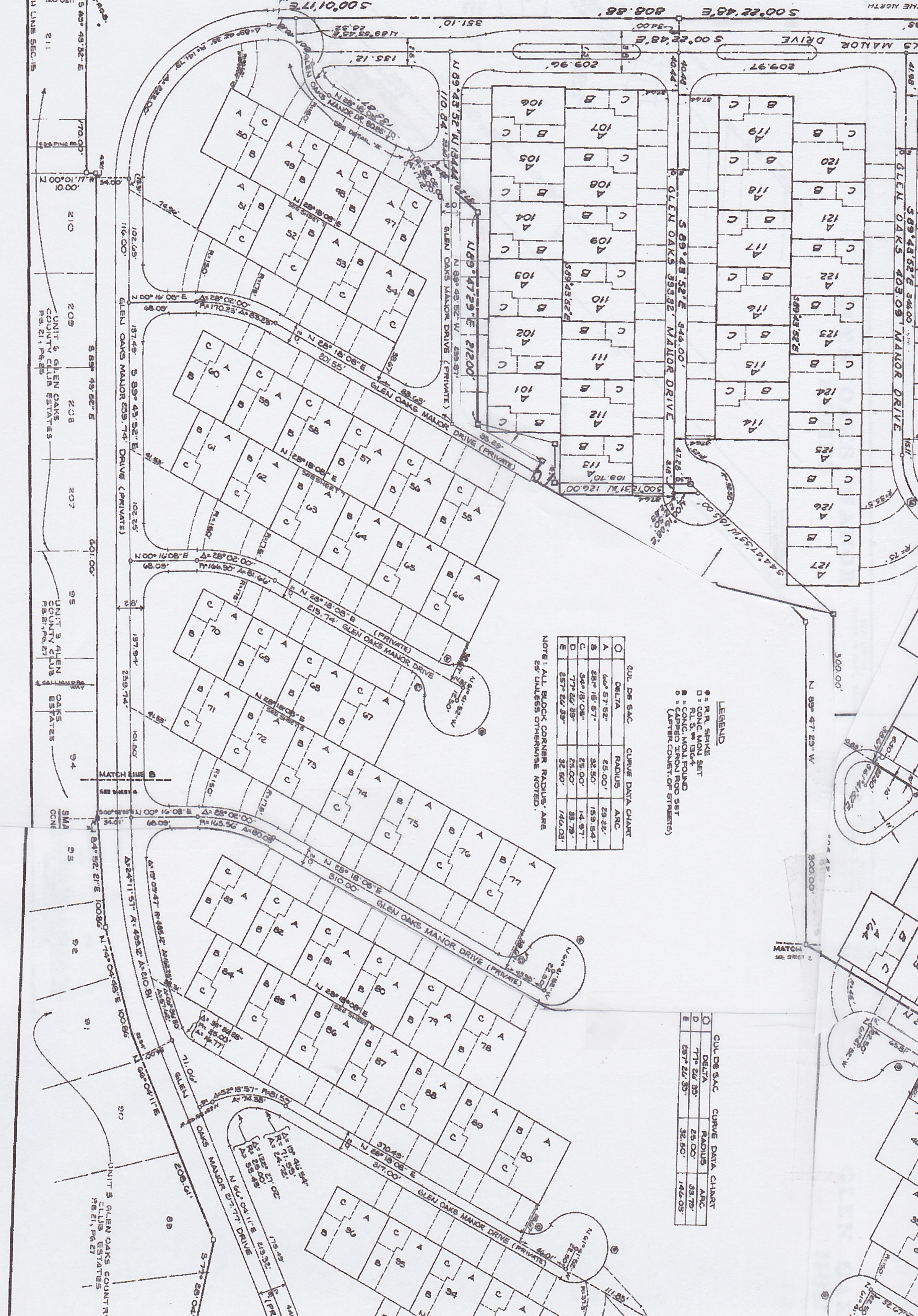 18
38
6
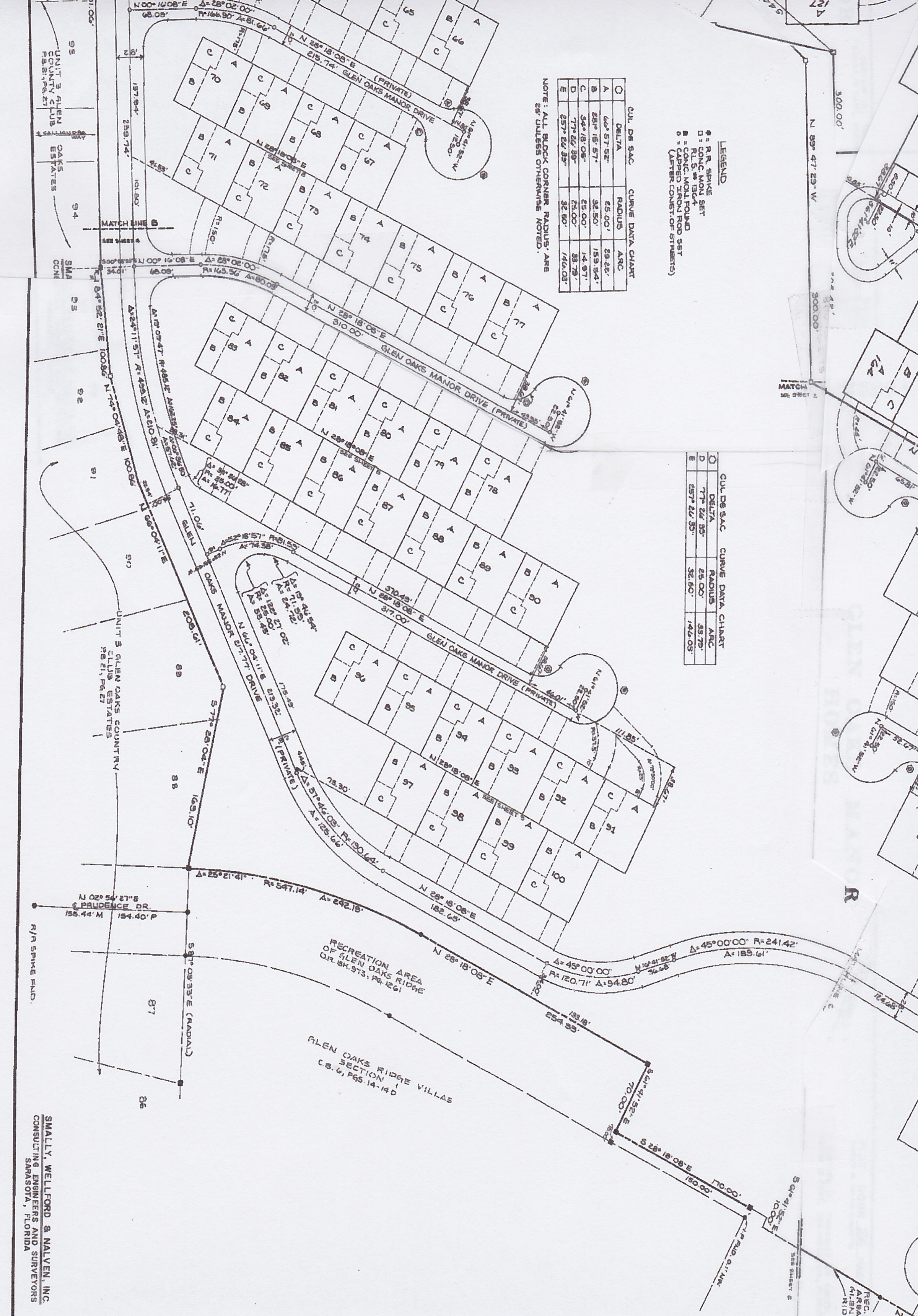 7
17
9
10
5
39
4
40
3
Gazebo
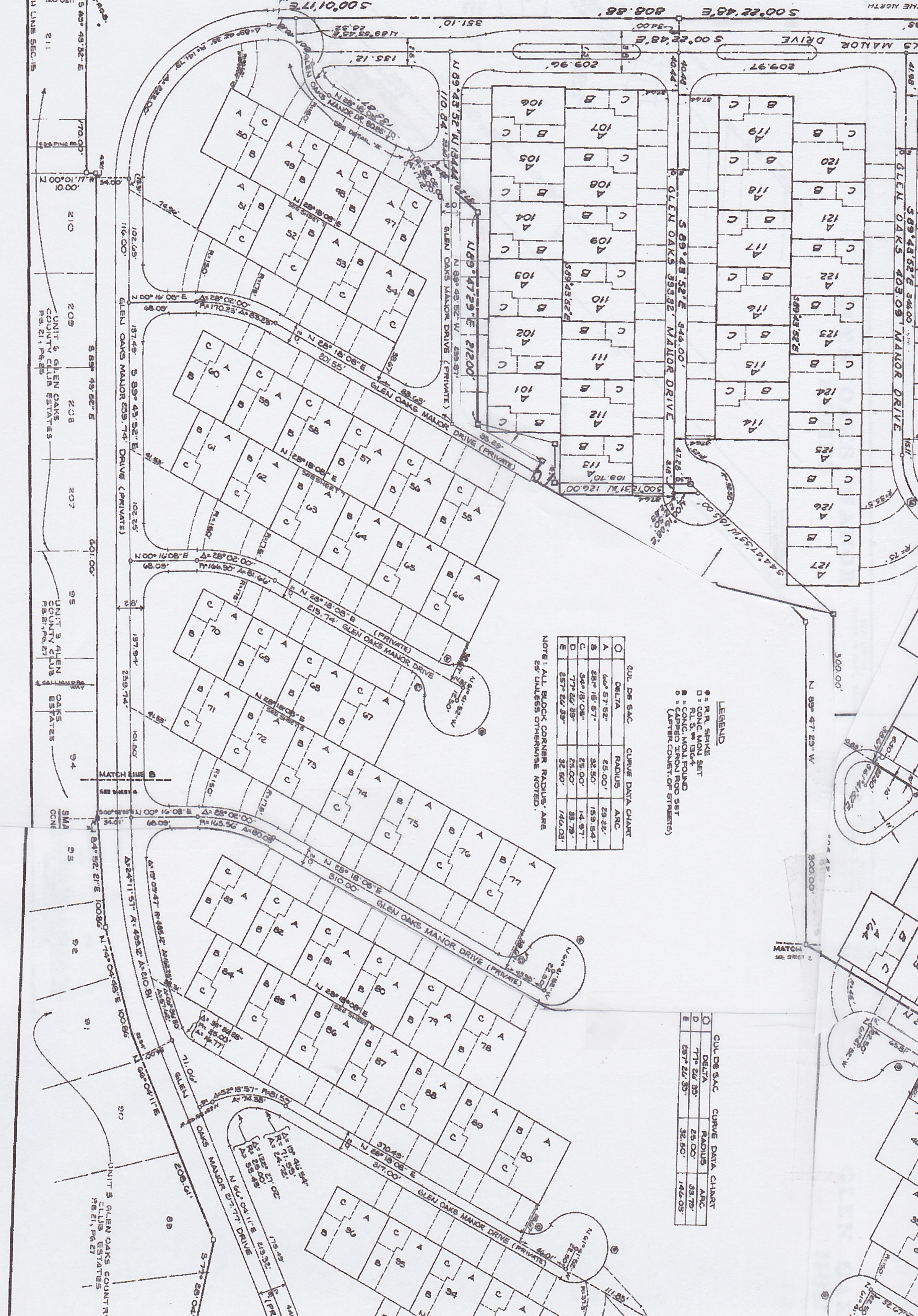 8
2
1
6
7
Gazebo
31
8
30
Reinforced Concrete Pipe (RCP)
Pre-existing RCP
Aluminum Corrugated Pipe (ACP)
Underdrain
New High Density Polyethylene Pipe (HDPE)
Relined 2000          Relined 2024
27
23
22
21
24
25
28
Legend
26
29
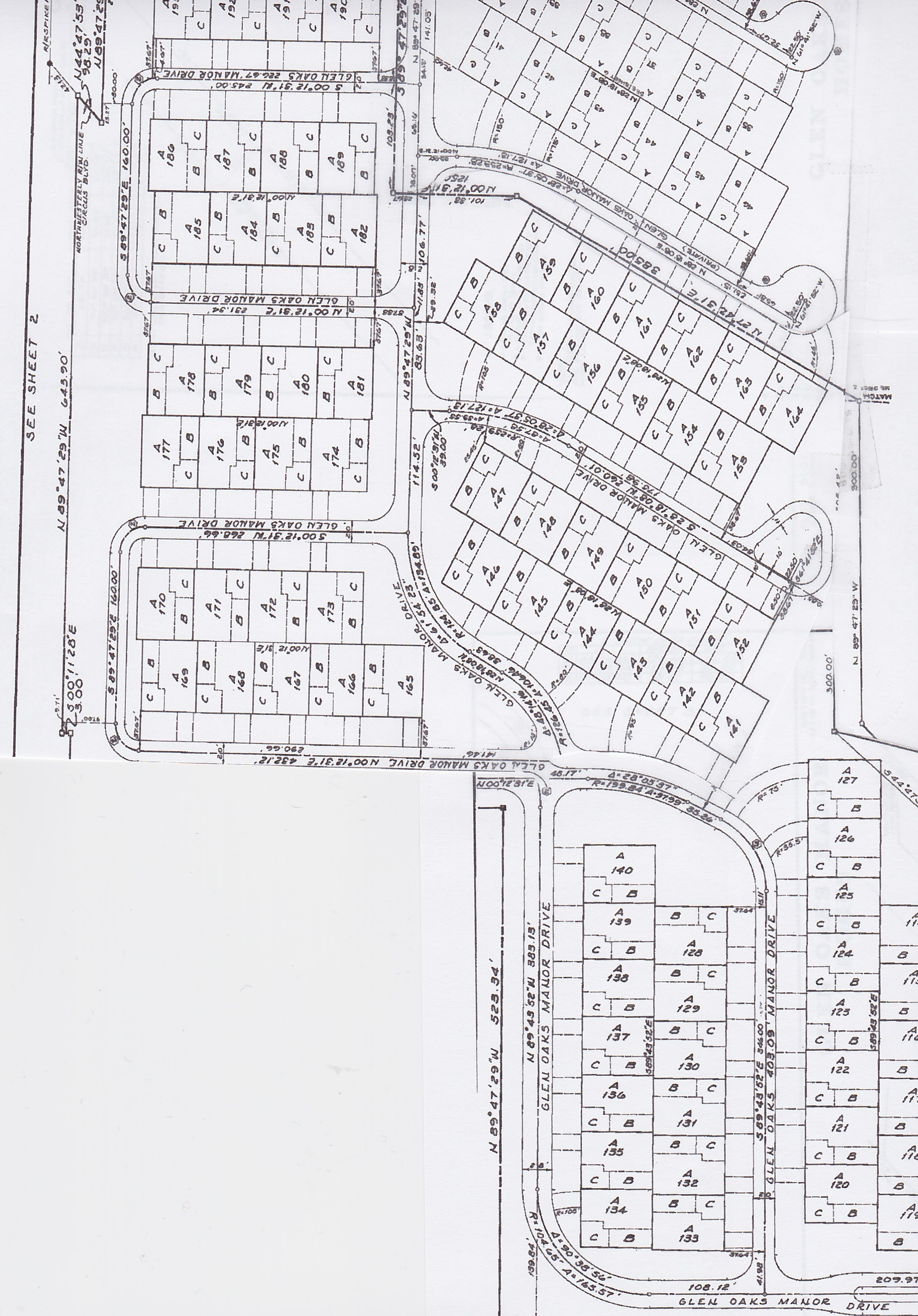 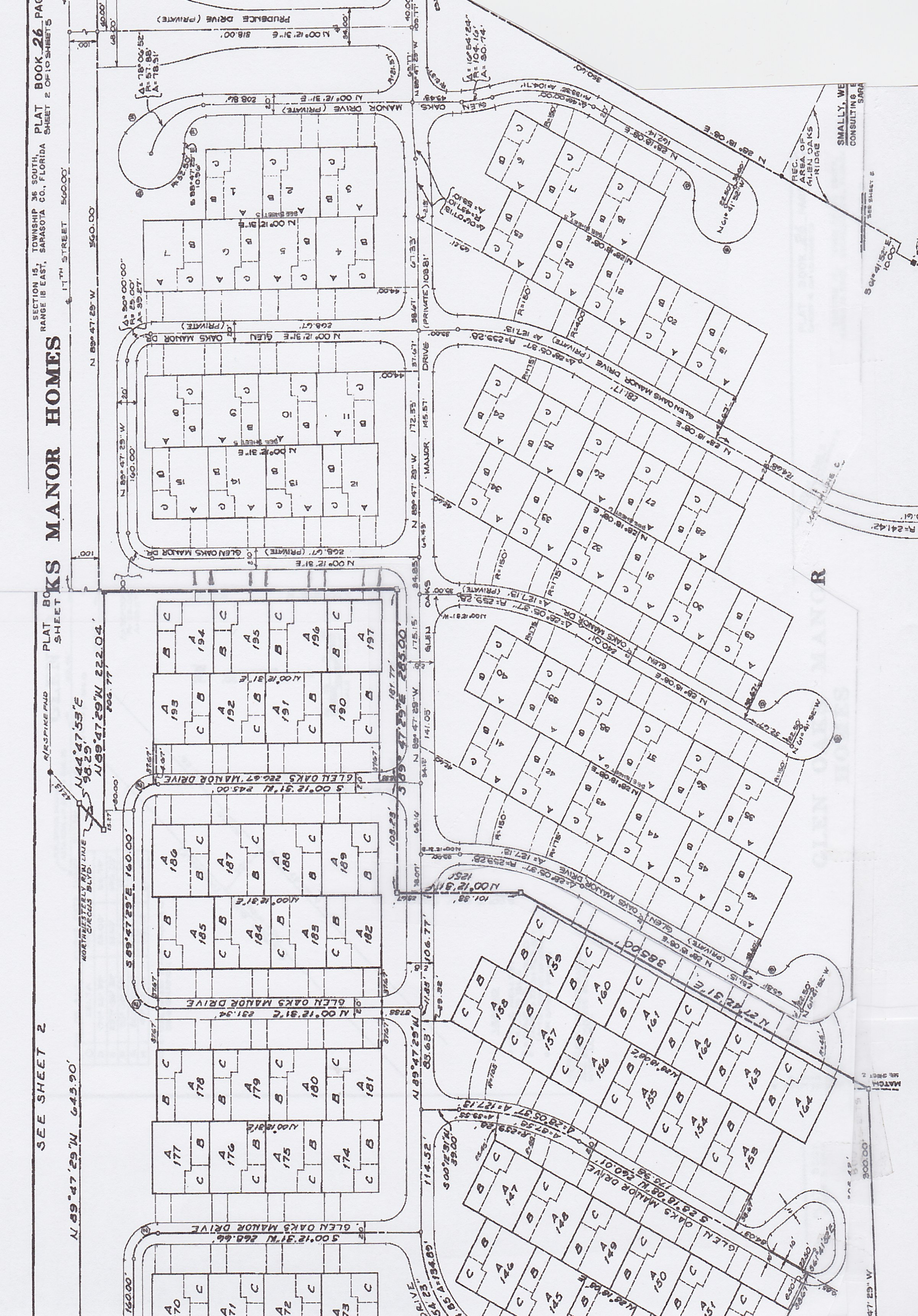 Glen Oaks ManorDrainage Map
Headwall
#
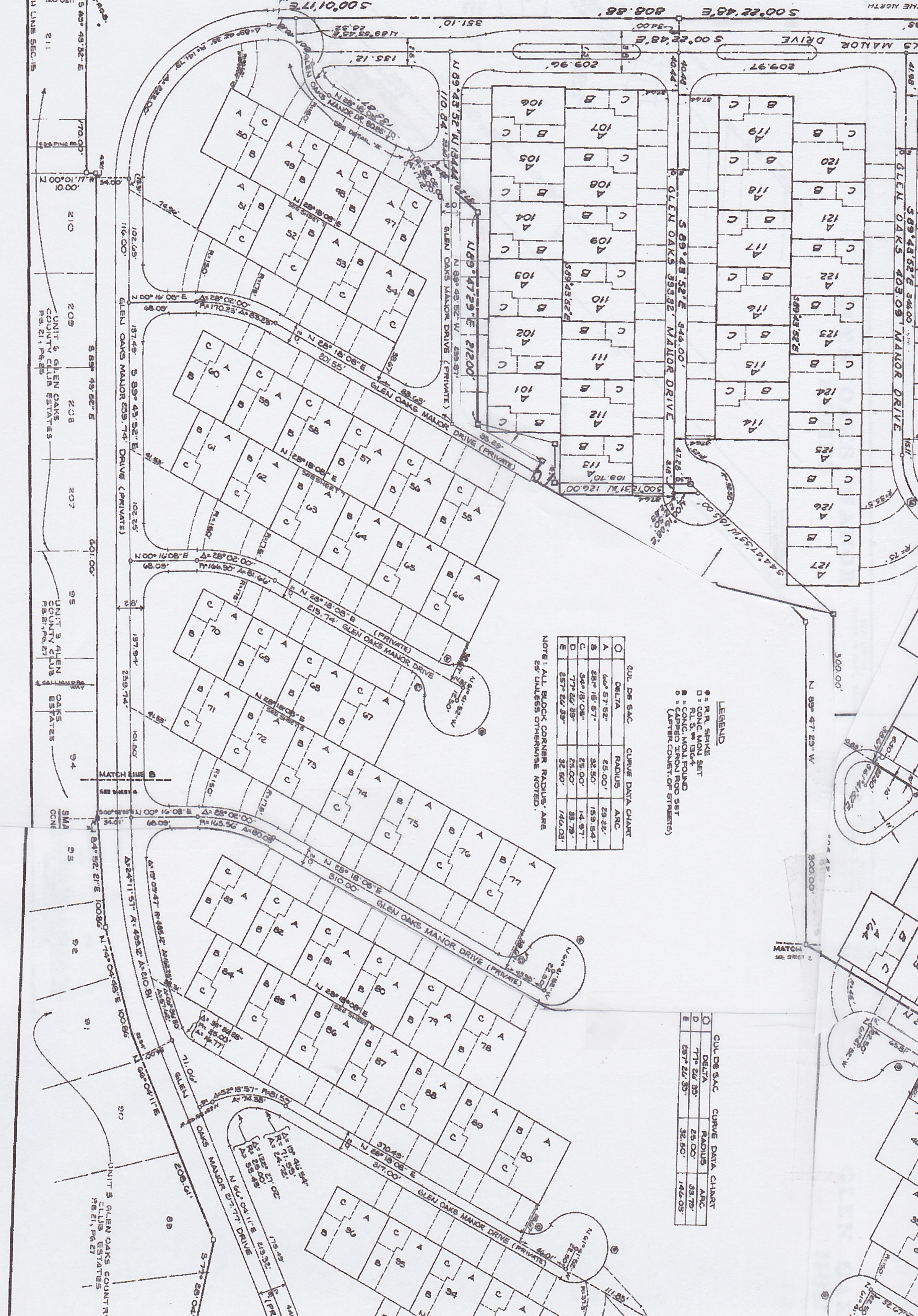 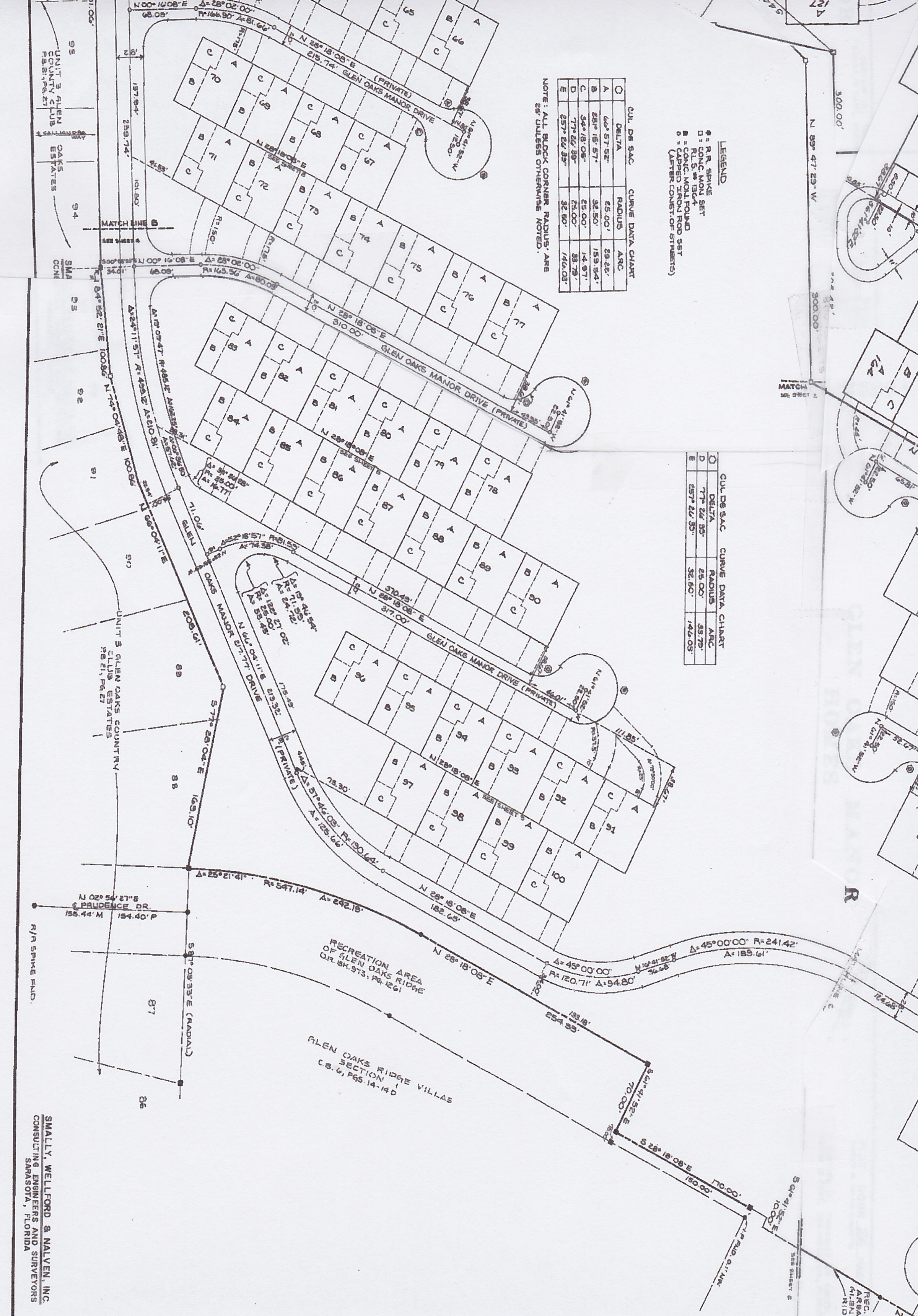 5
4
3
Gazebo
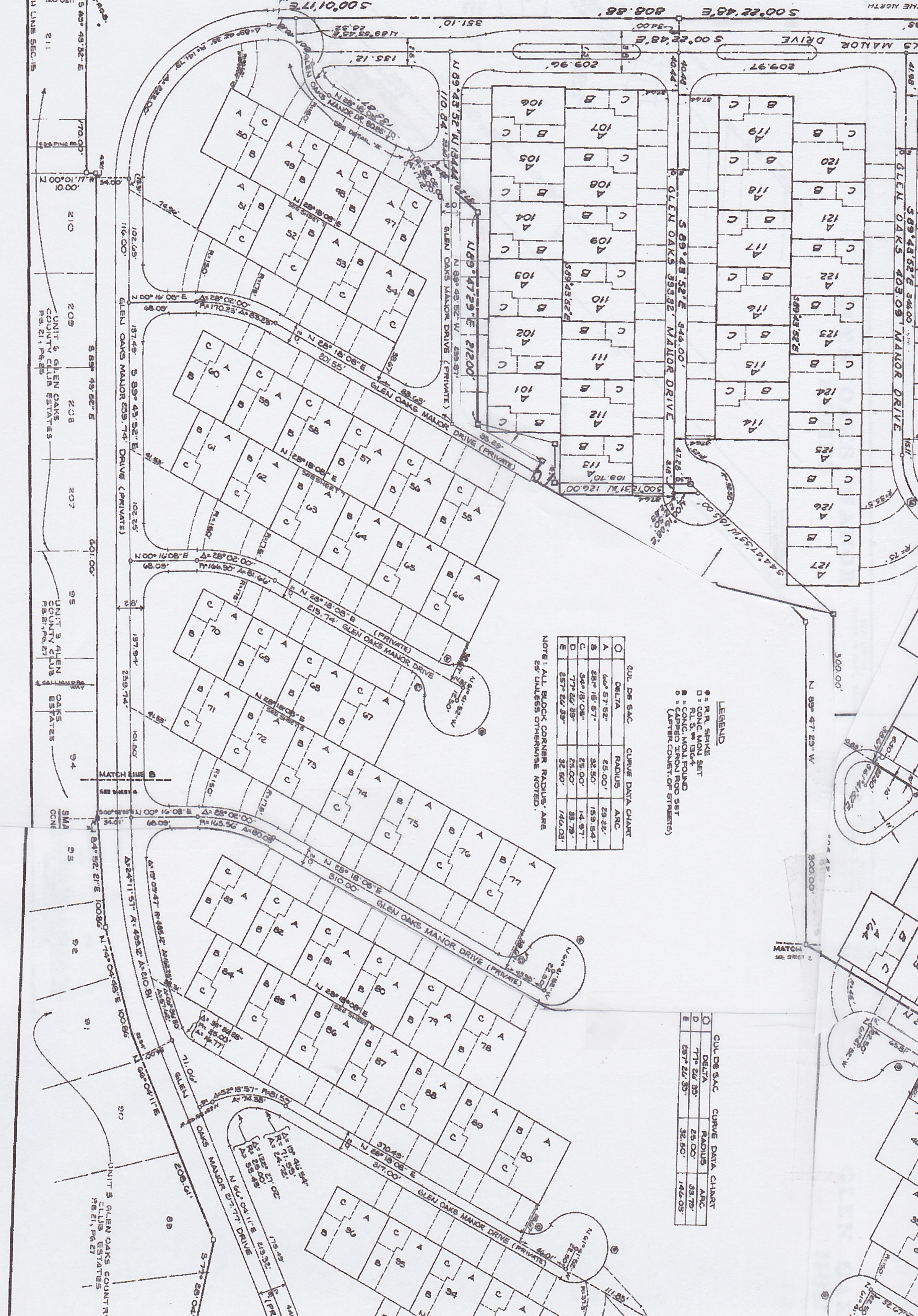 2
1
6
7
Gazebo
8
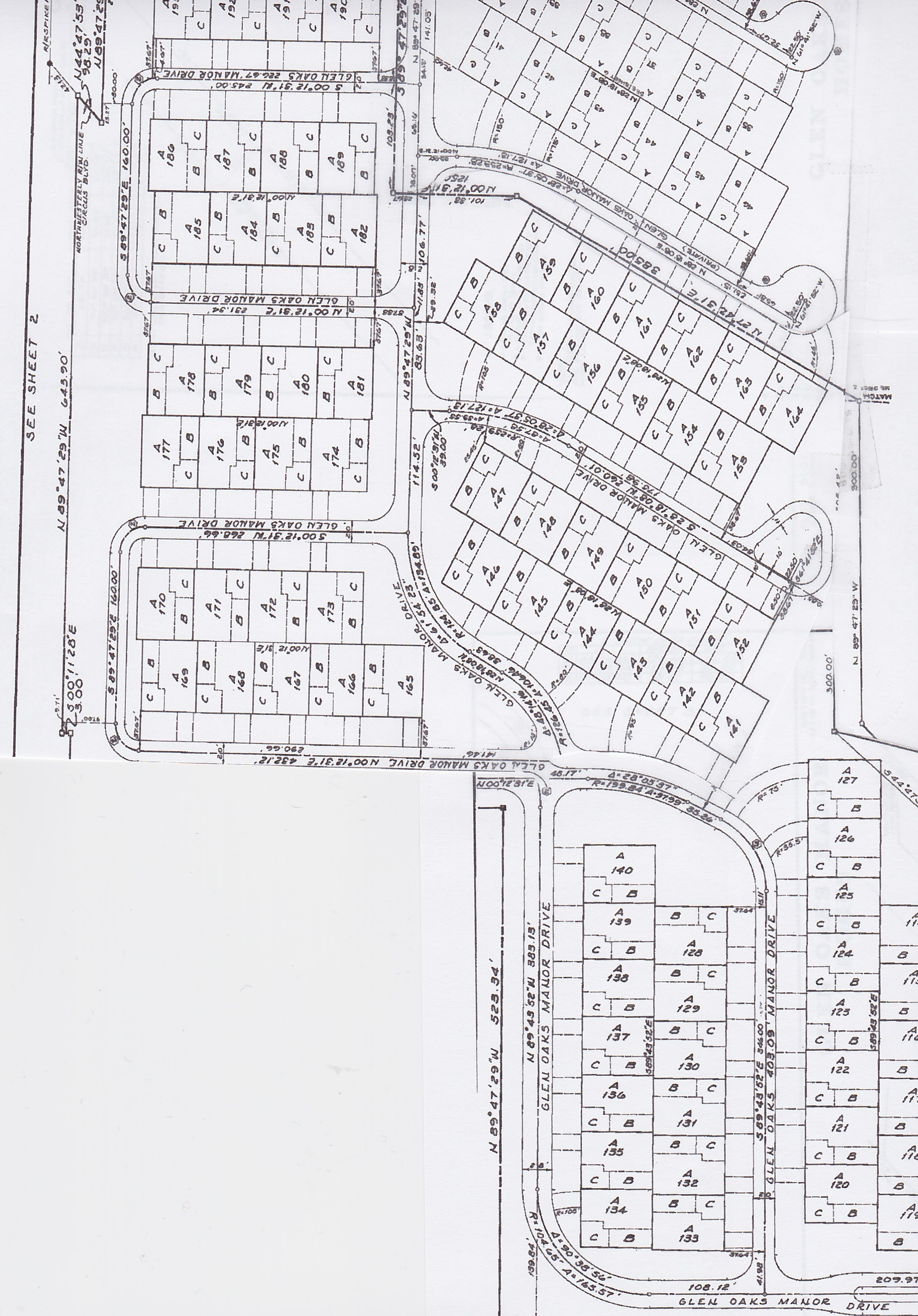 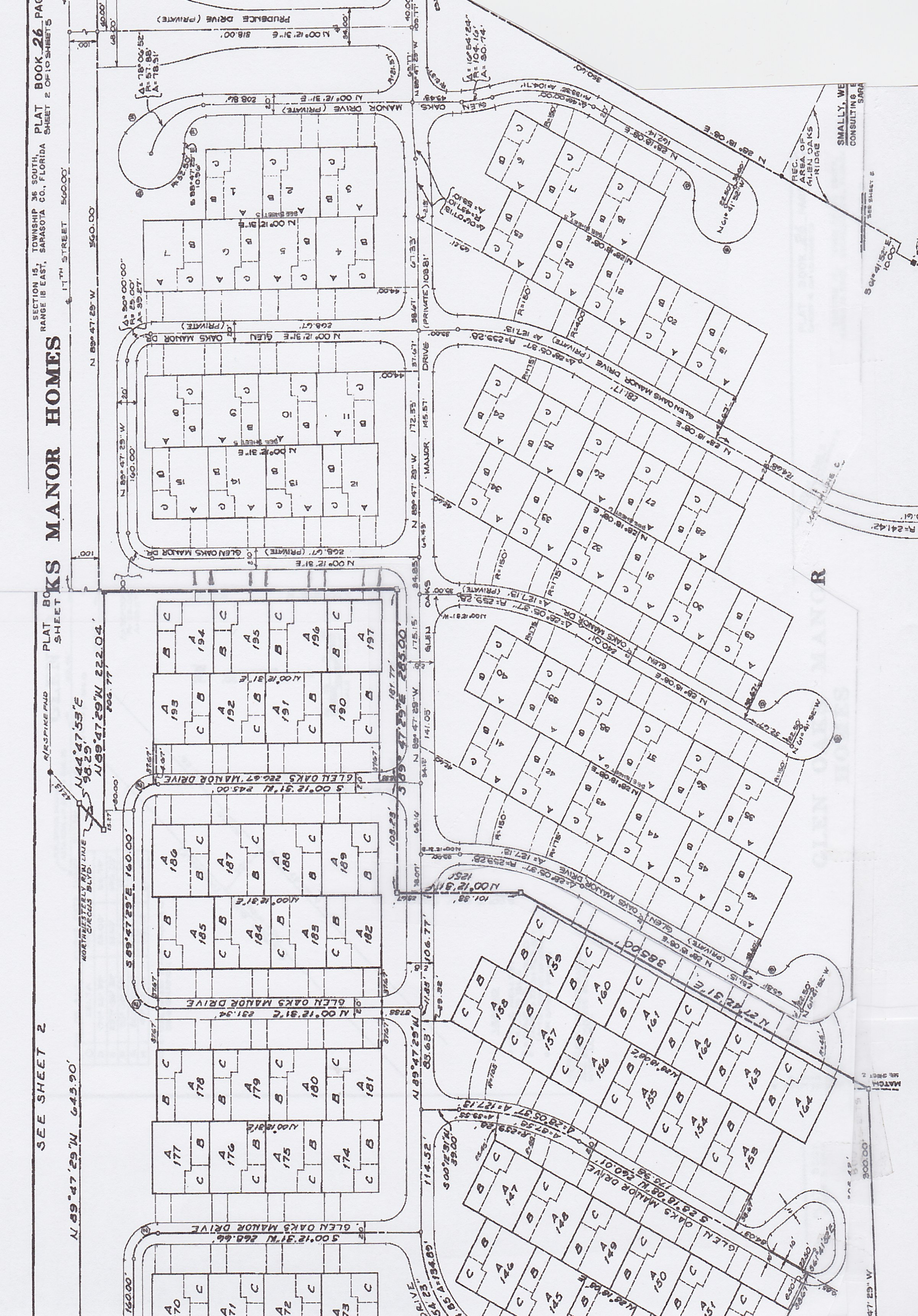 Glen Oaks Manor
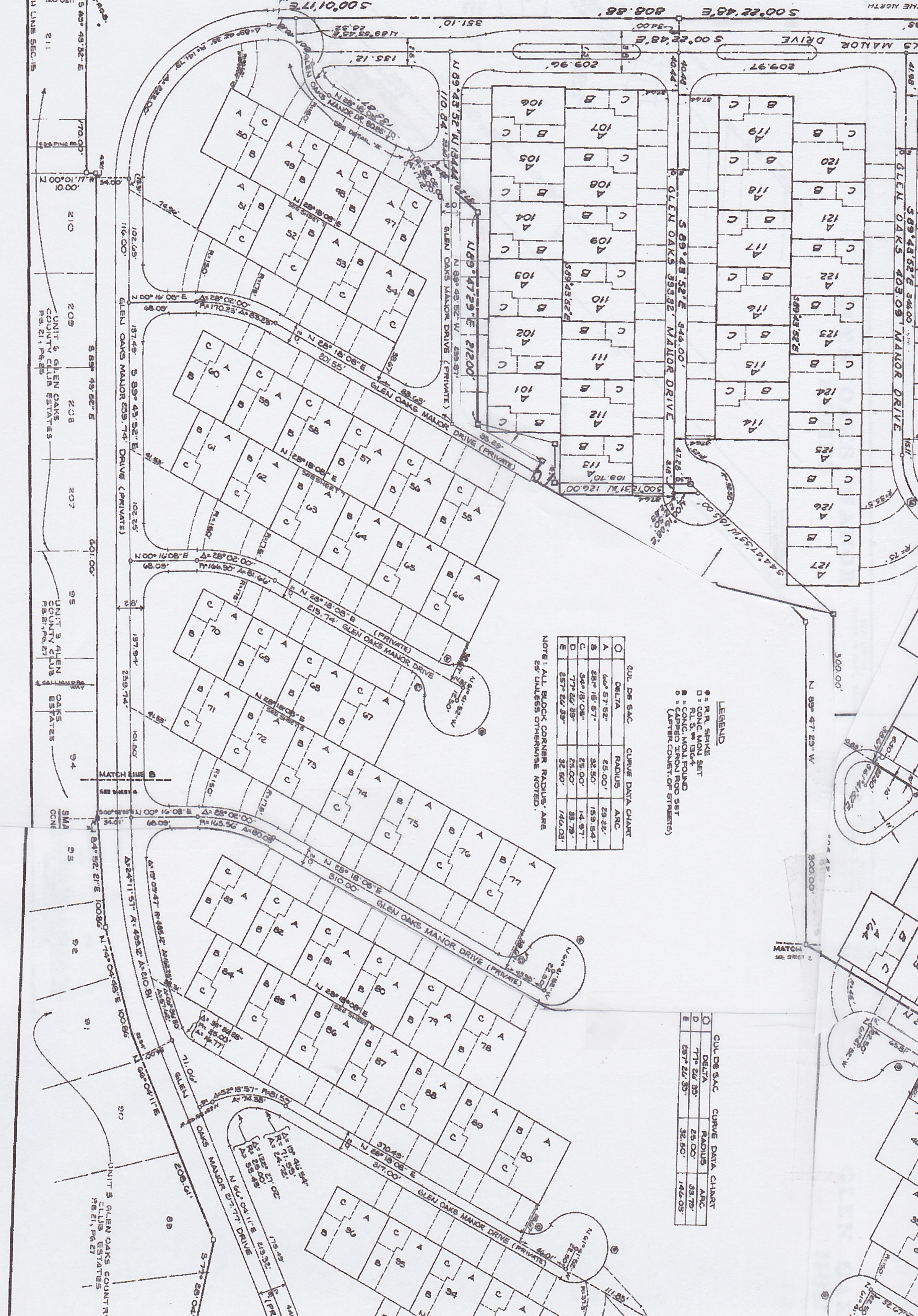 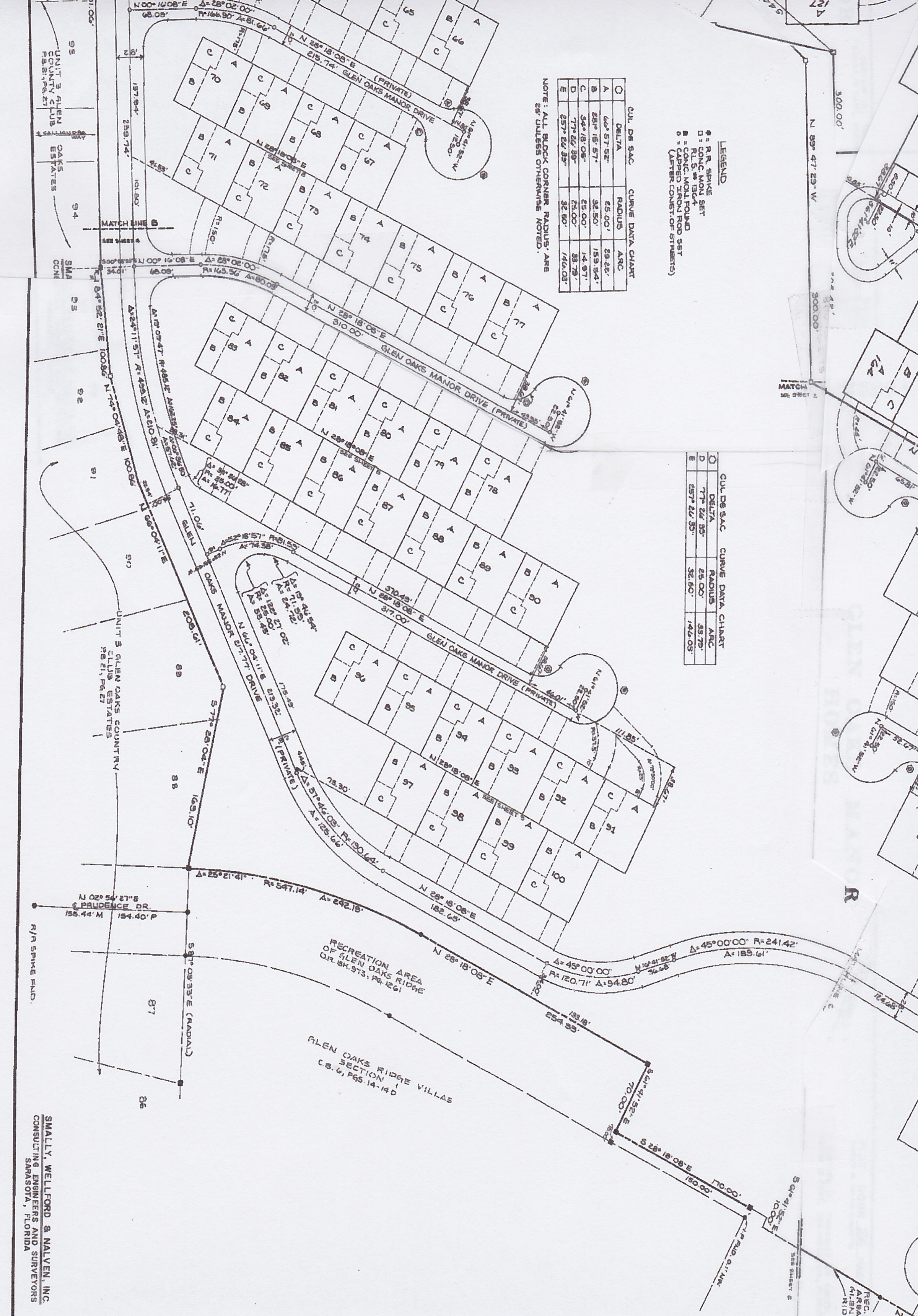 Gazebo
Gazebo
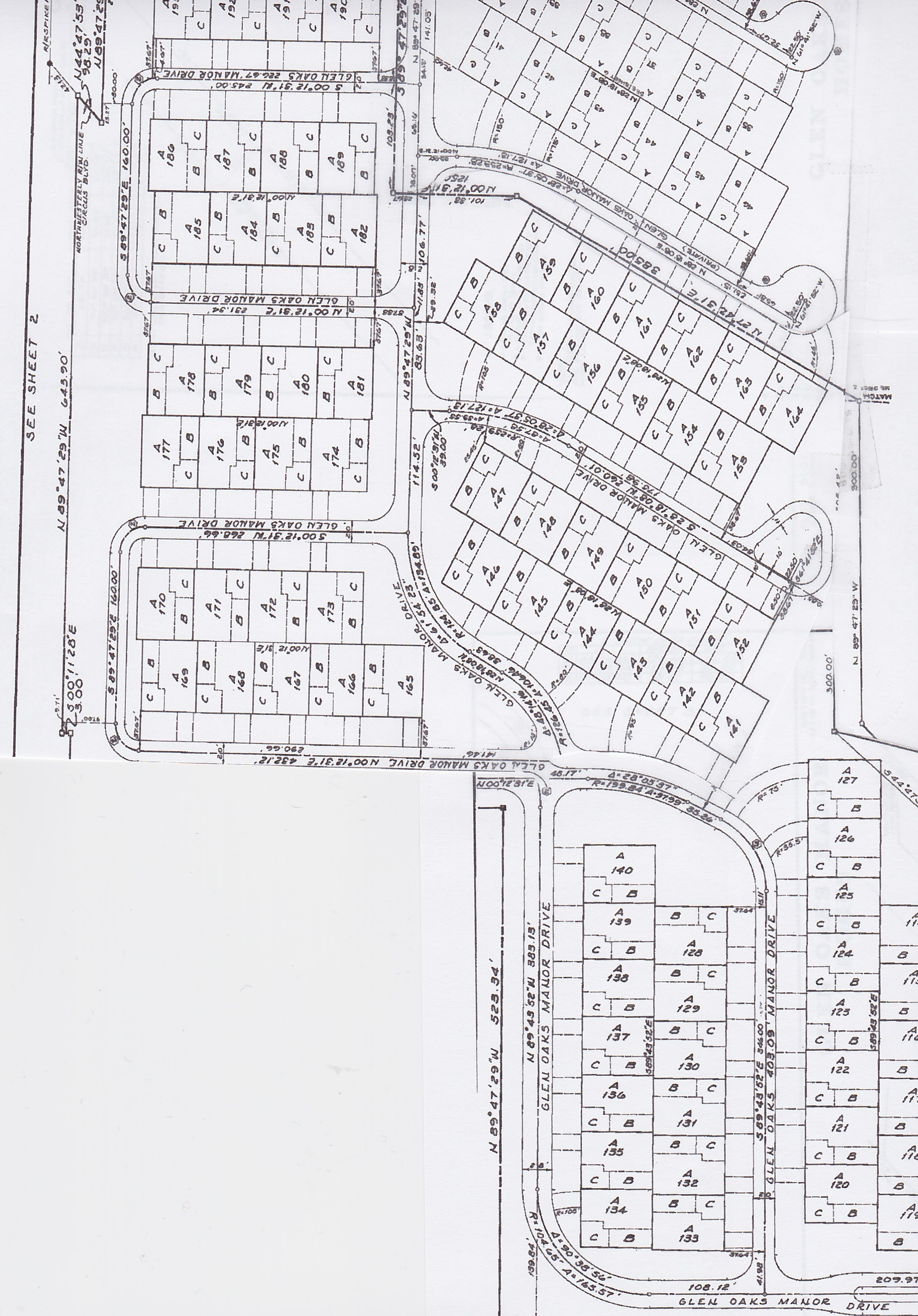 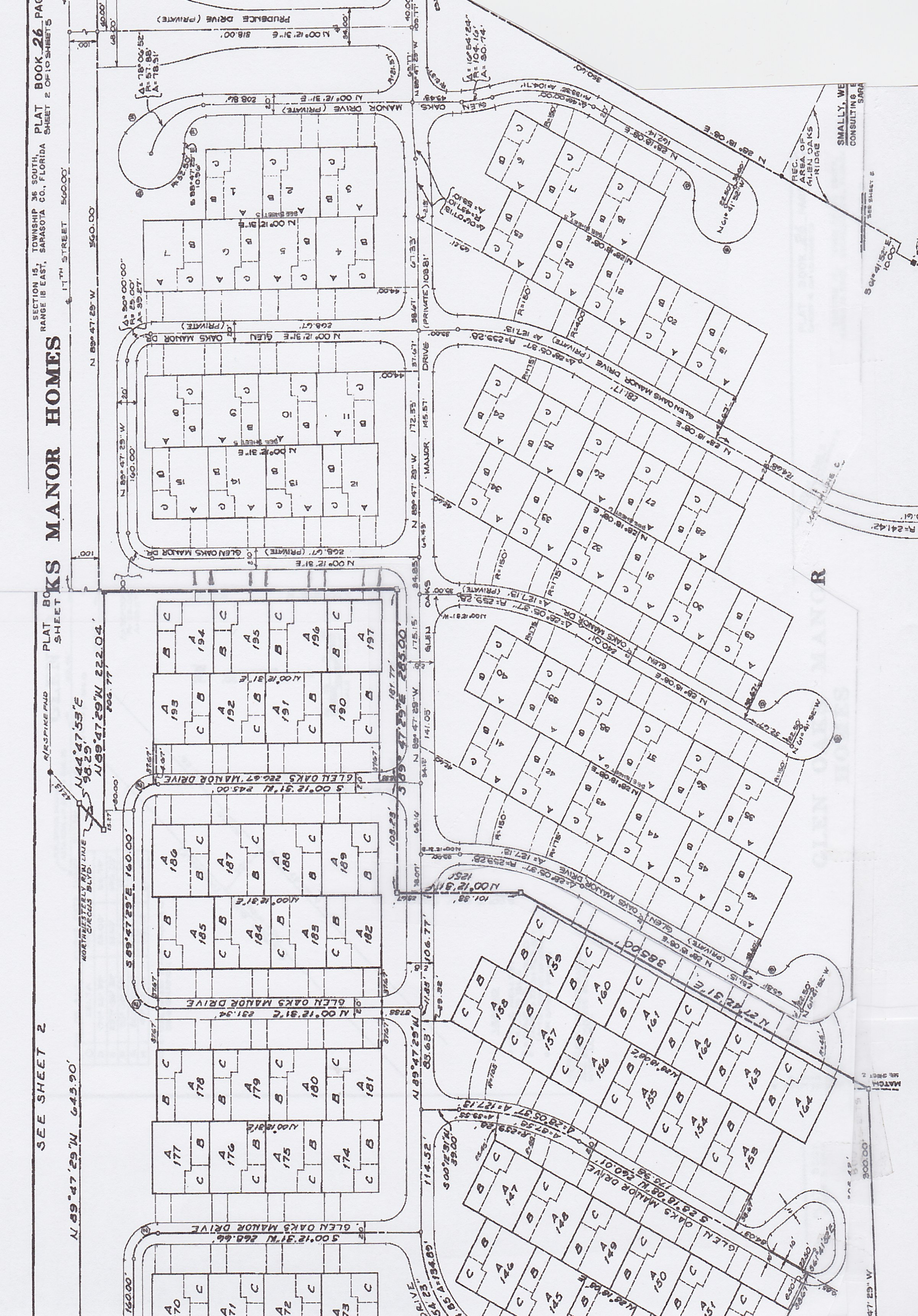 Reinforced Concrete
    Pipe (RCP)
GLEN OAKS MANOR HOMES
Pre-existing RCP
Aluminum Corrugated
      Pipe (ACP)
Underdrain
New High Density
Polyethylene Pipe (HDPE)
Lined in 2000
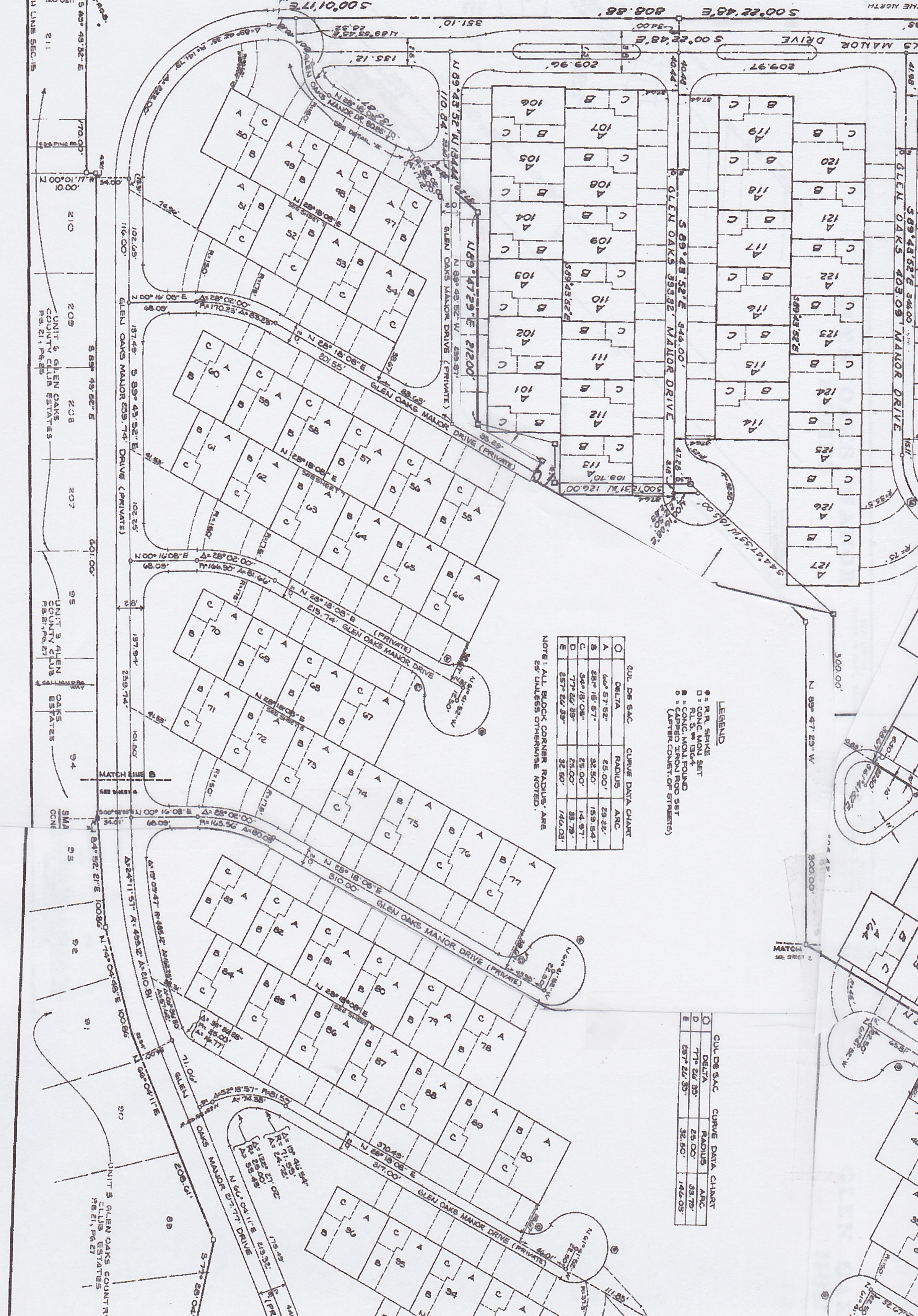 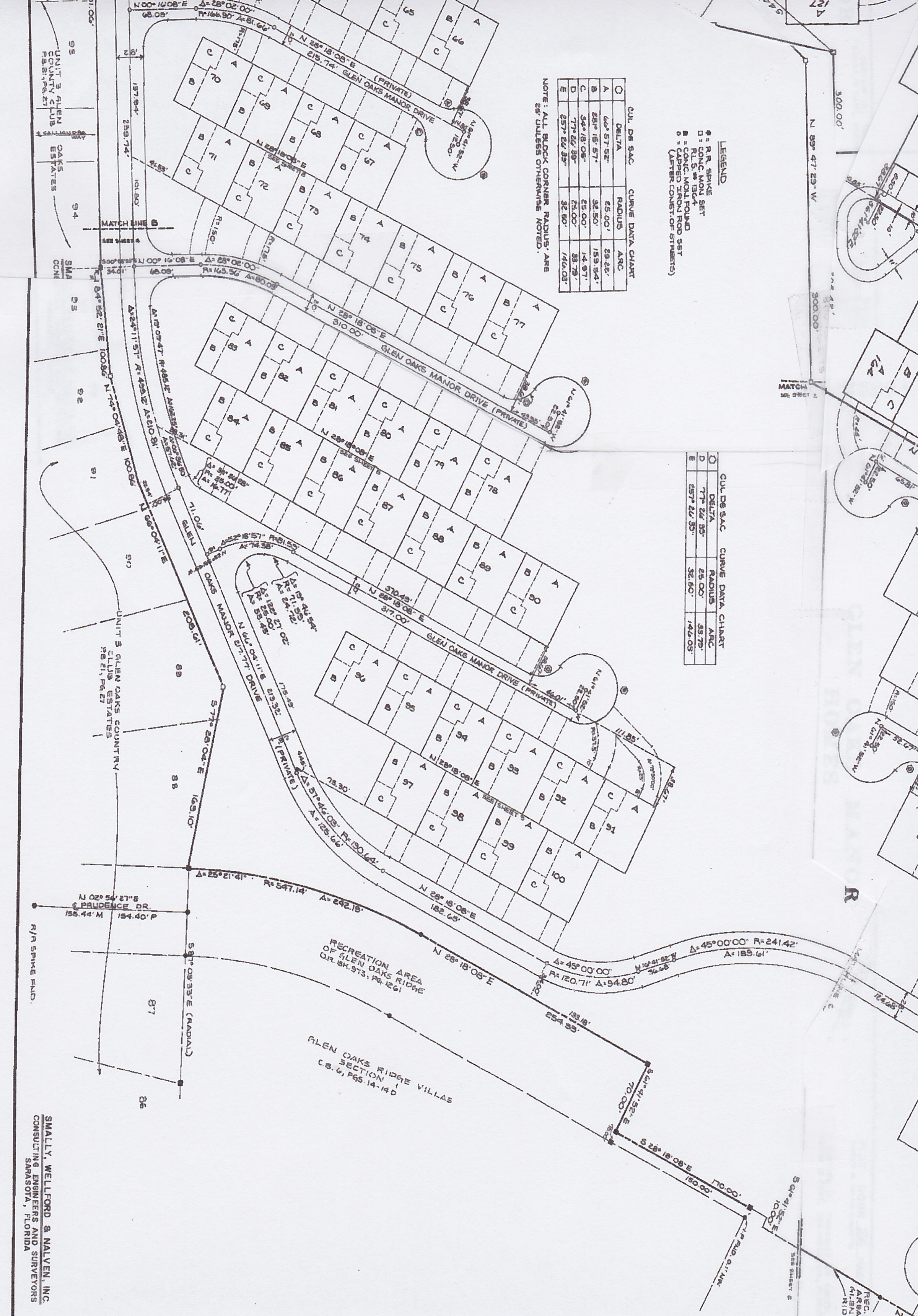 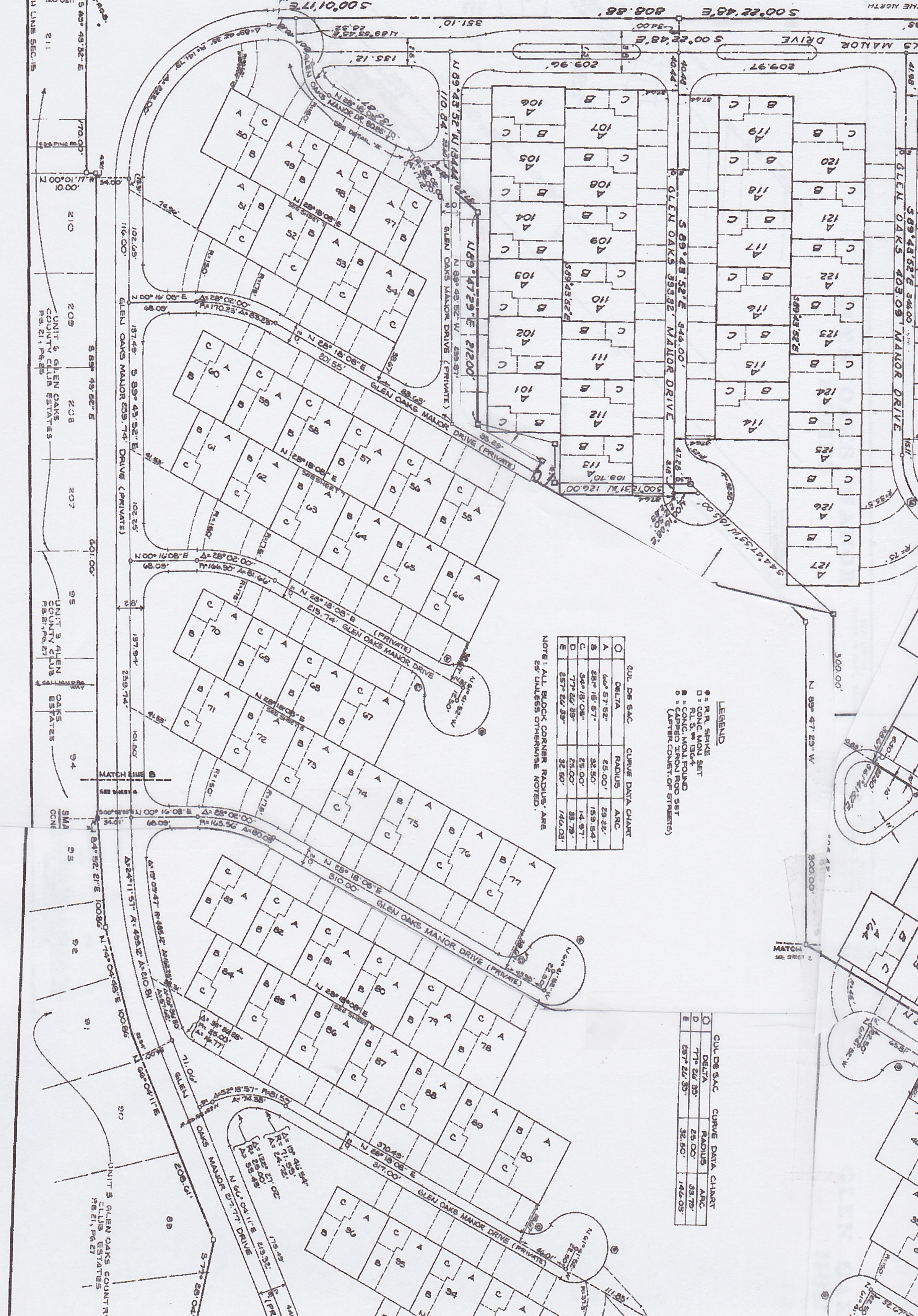 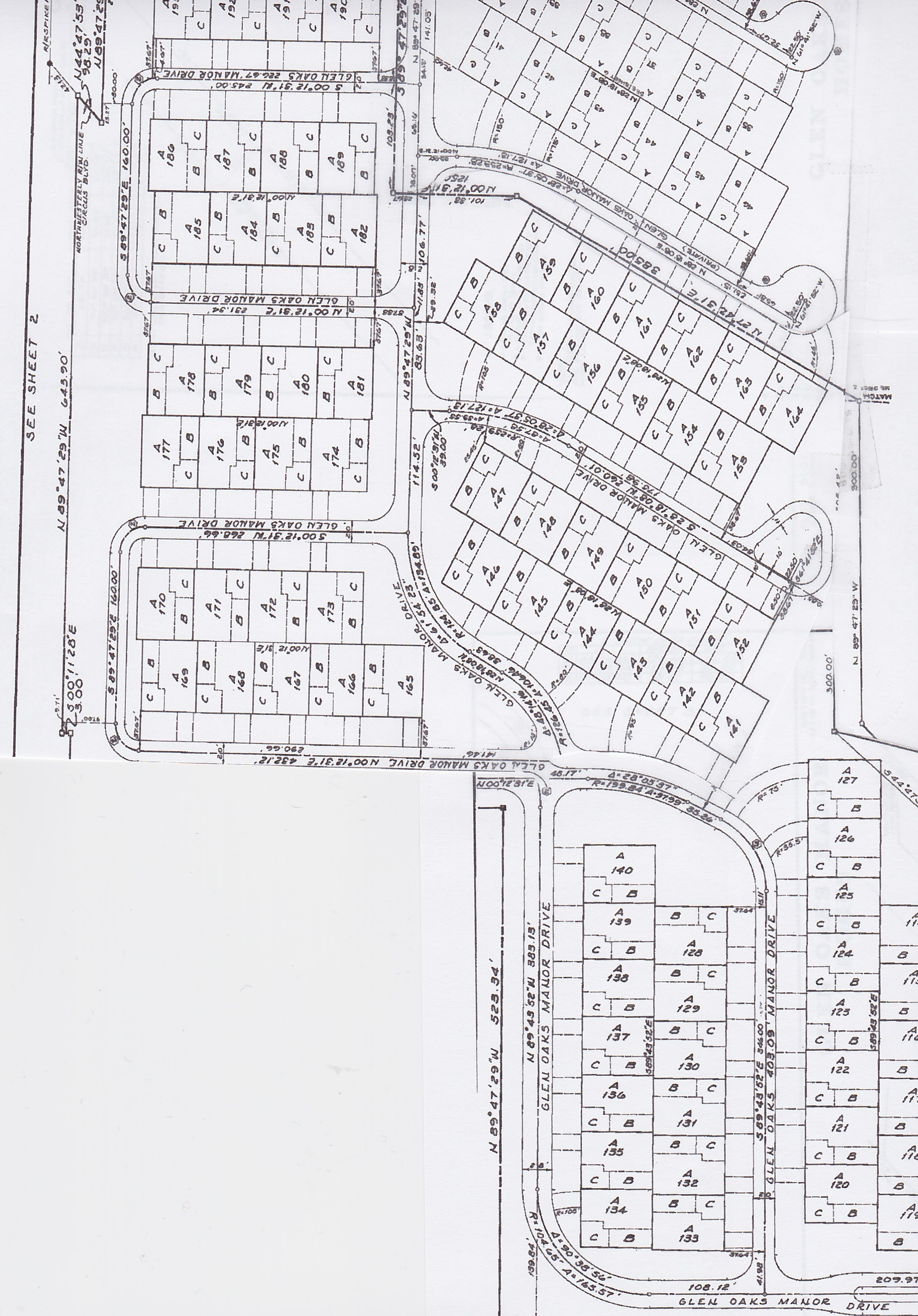 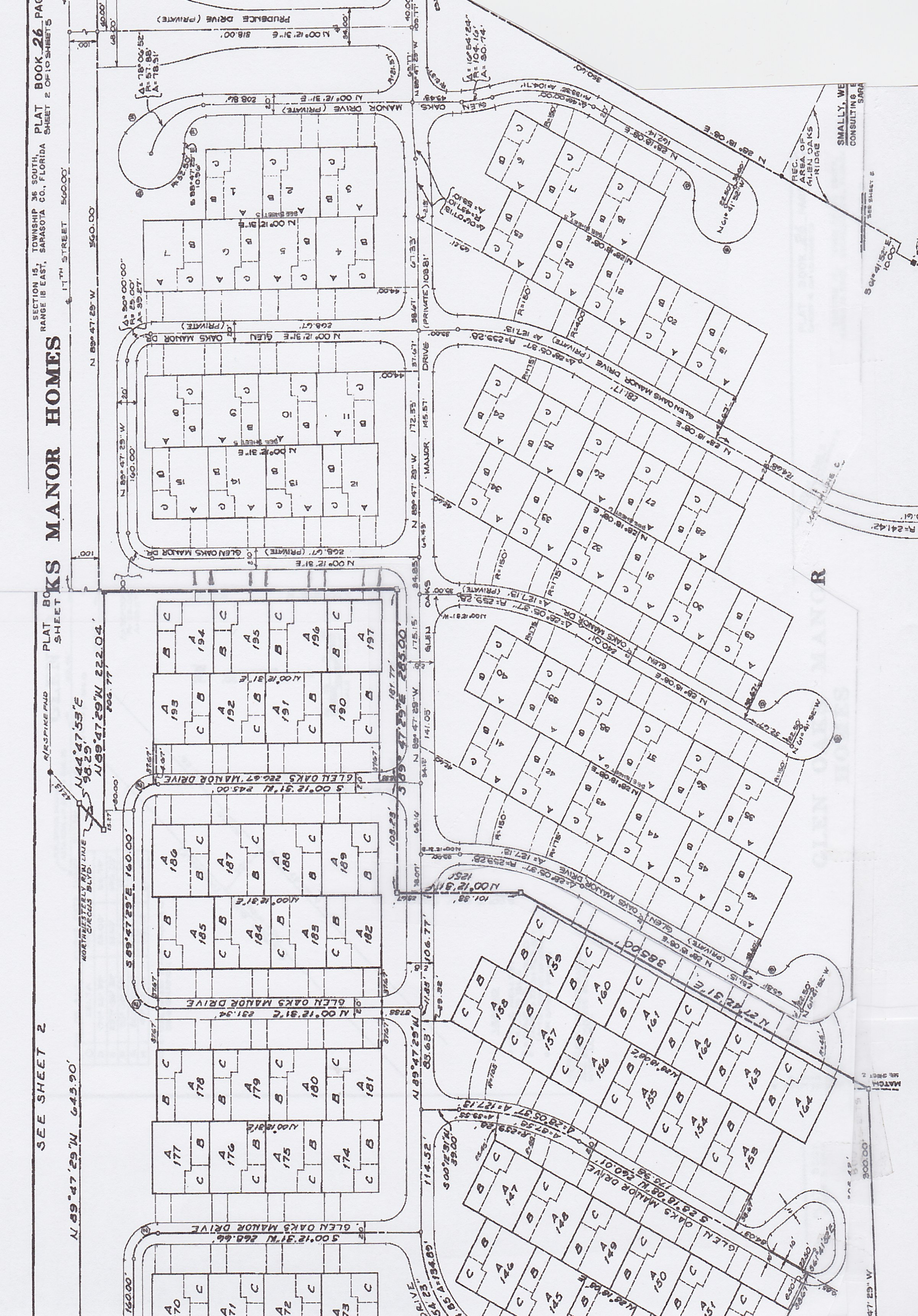 Reinforced Concrete
    Pipe (RCP)
GLEN OAKS MANOR HOMES
Pre-existing RCP
Aluminum Corrugated
      Pipe (ACP)
Underdrain
New High Density
Polyethylene Pipe (HDPE)
Lined in 2000
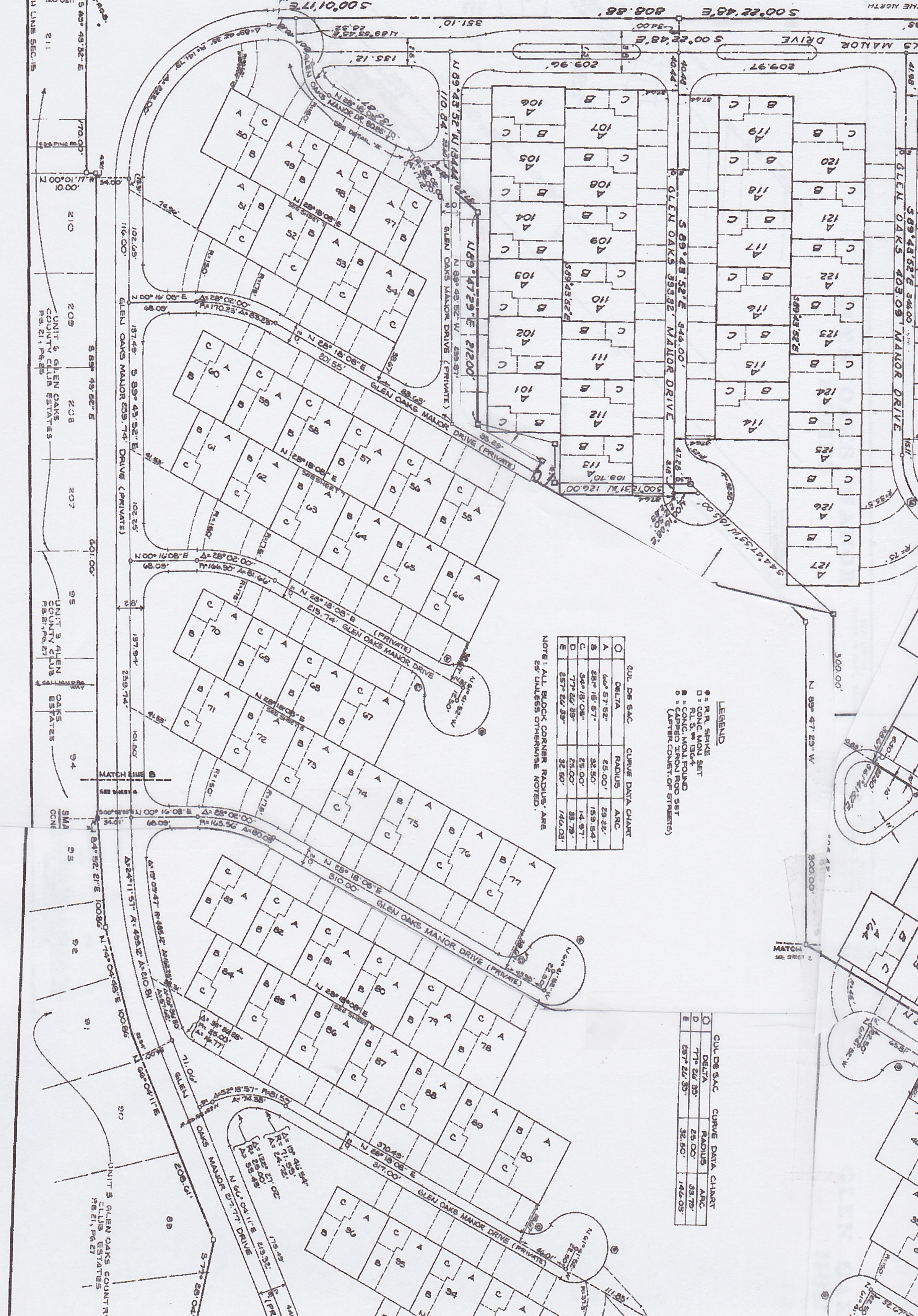 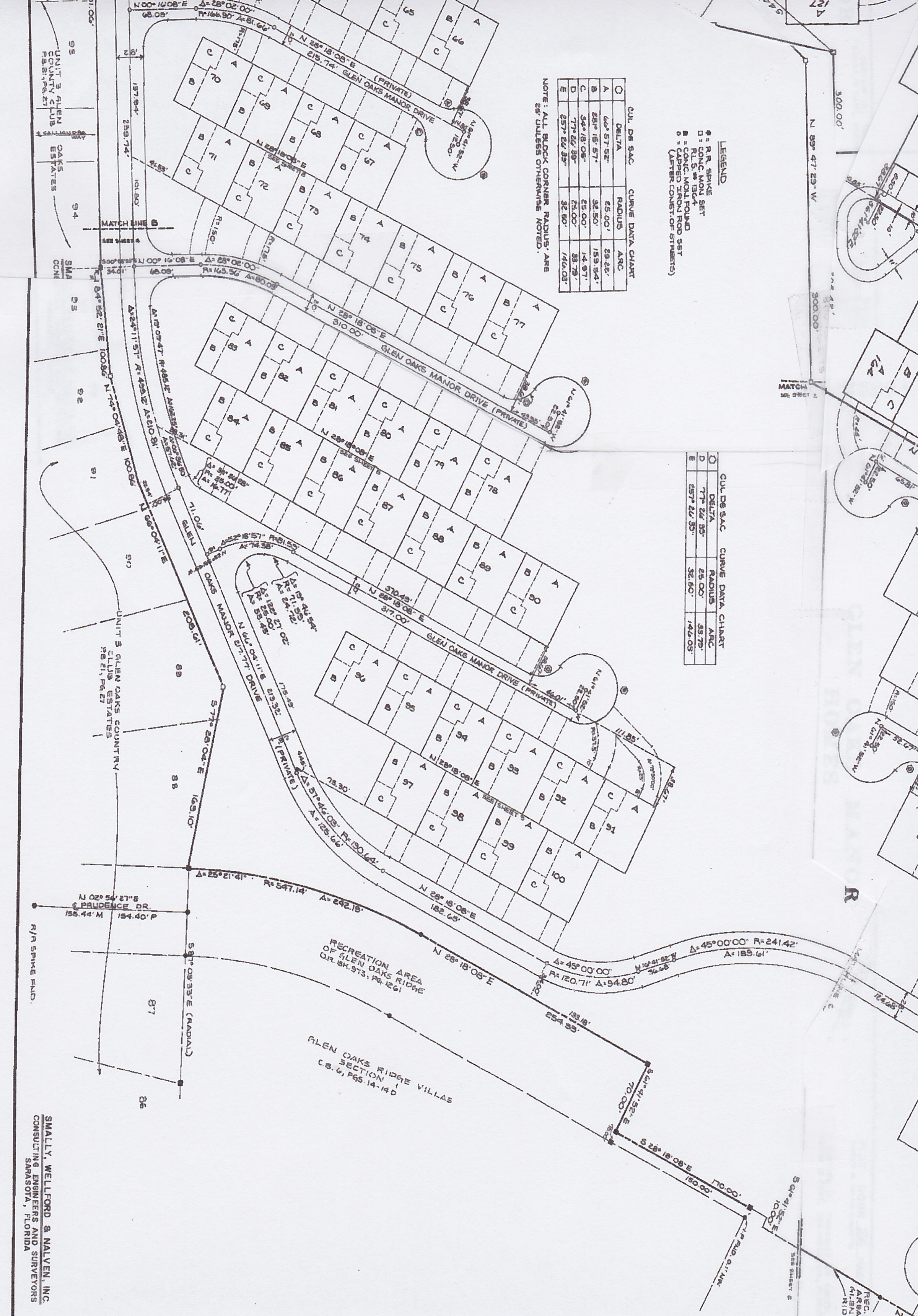 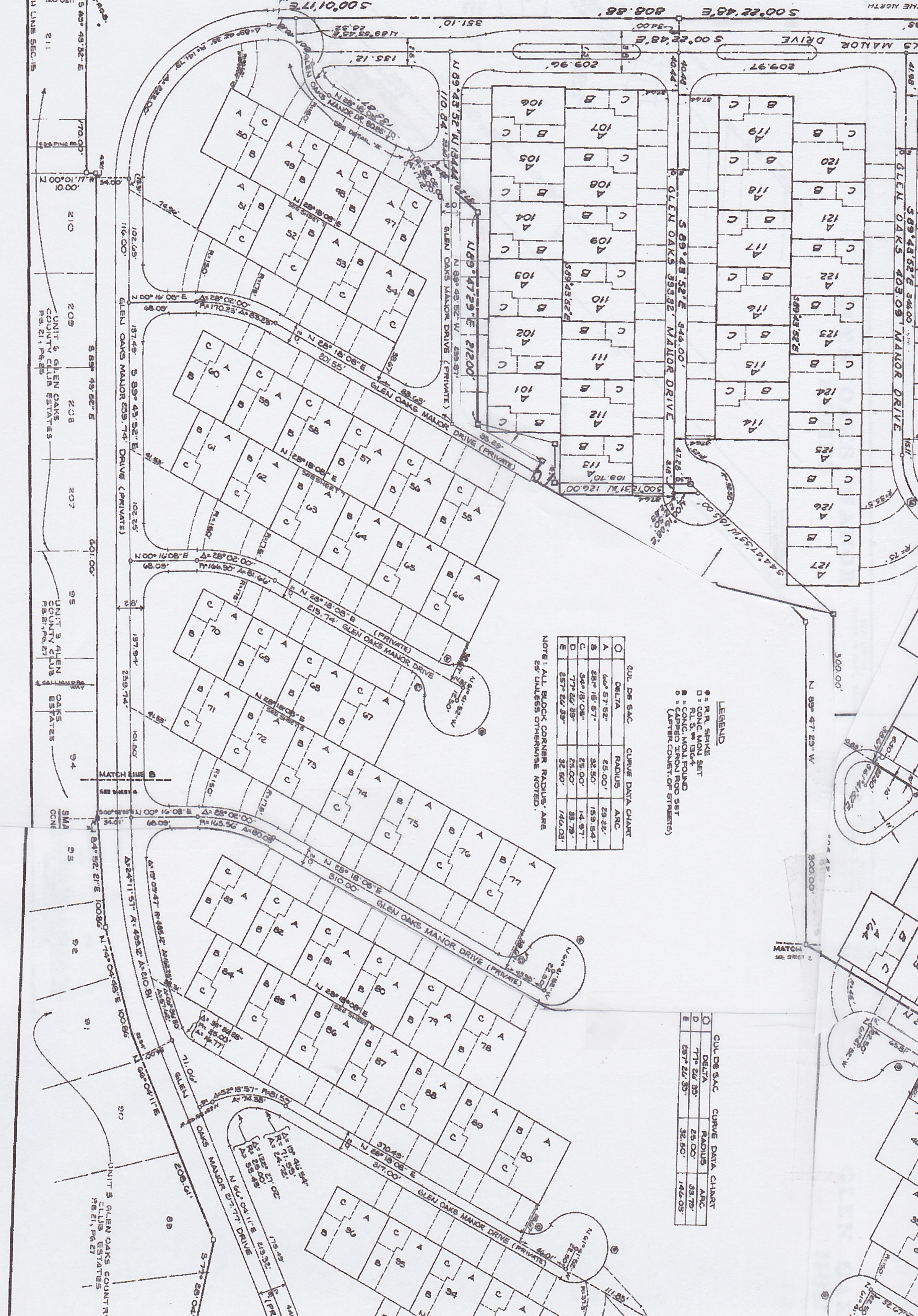 1
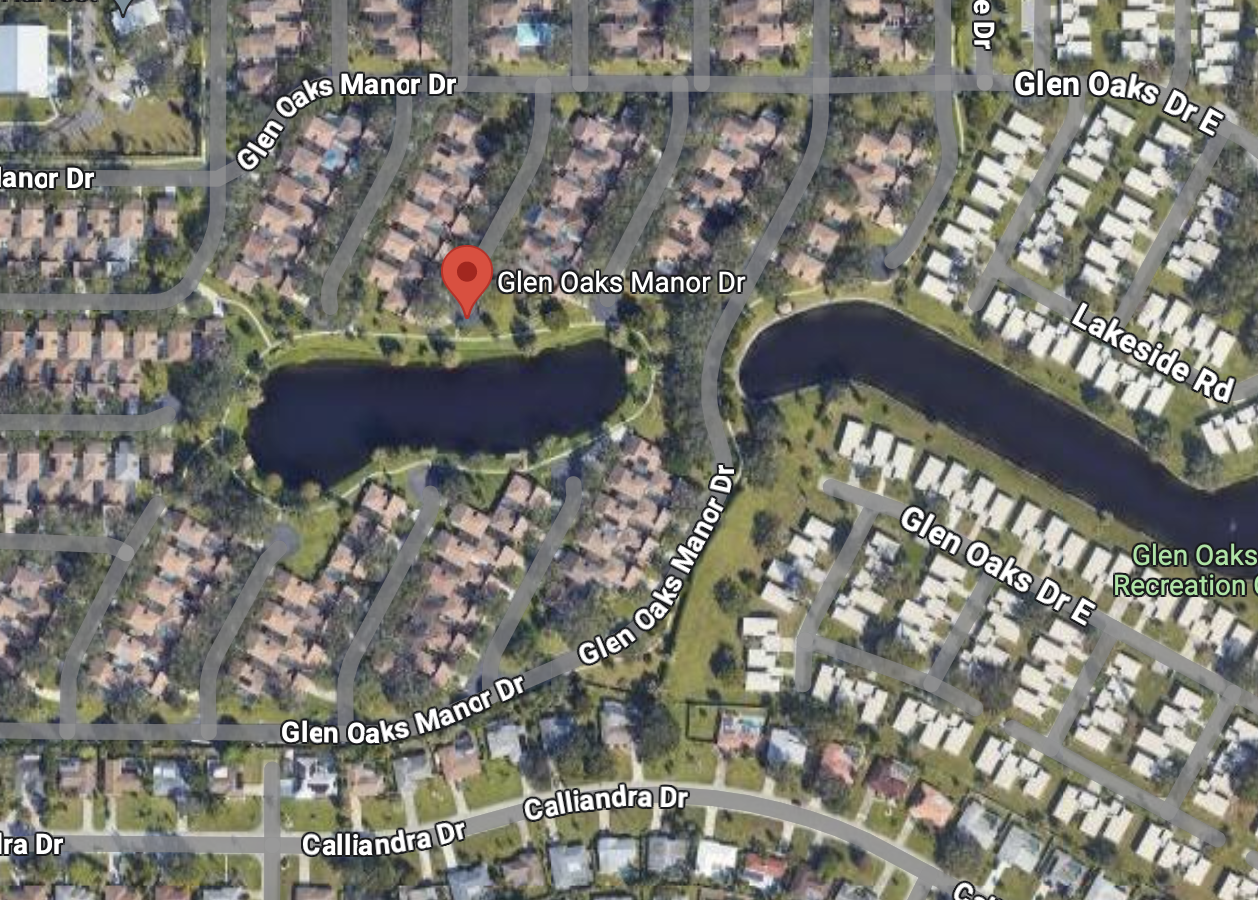 14
5
2
16
4
3
15
6
7
8
5
4
3
2
6
1
7
8
1